ÔN TẬP CHƯƠNG 8
1. Hệ thống hoá kiến thức (10 phút)
https://wordwall.net/vi/resource/76136003
ÔN TẬP CHƯƠNG 8
2. Hướng dẫn giải bài tập (20 phút)
https://padlet.com/thuytrang131083/sinh-h-c-k11-dg8m0ttqsmgft9i0
https://wordwall.net/vi/resource/76132712
ÔN TẬP CHƯƠNG 8
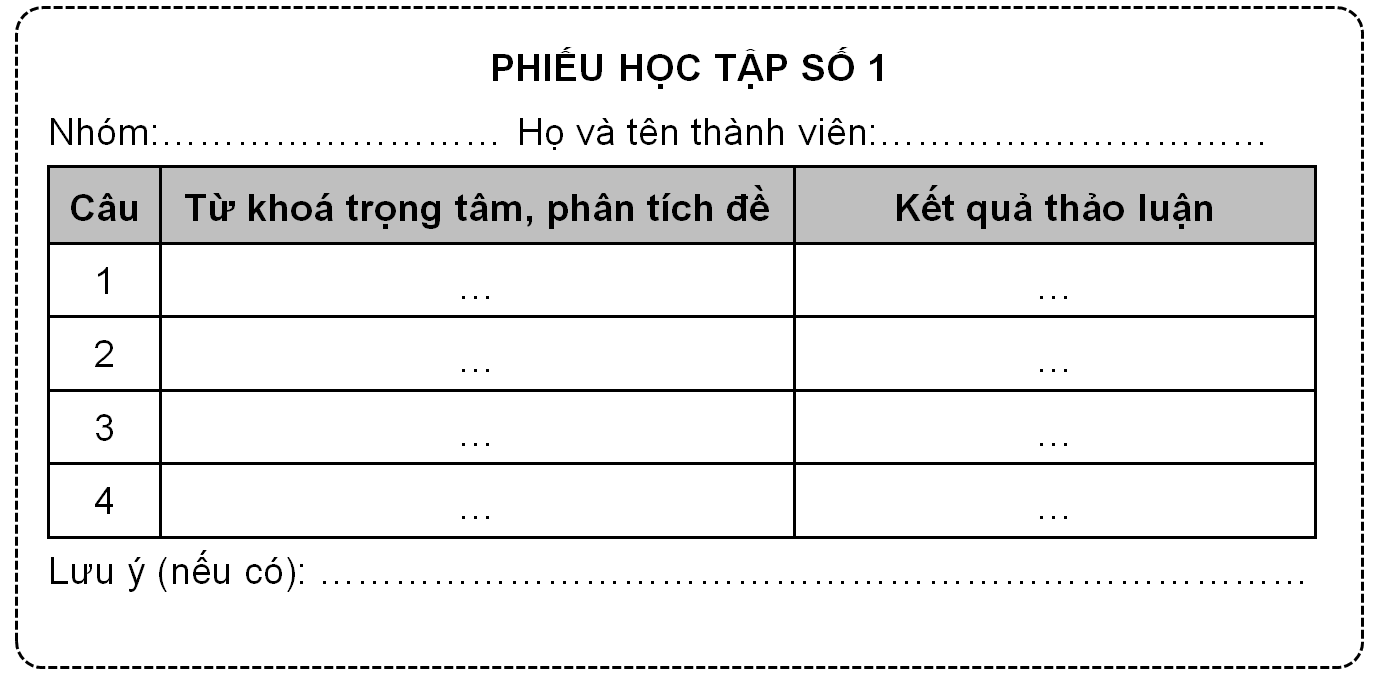 ÔN TẬP CHƯƠNG 8
Câu 1. Một trong những phương pháp để phục hồi hệ sinh thái là đưa vào các hệ sinh thái đang bị ảnh hưởng của các yếu tố gây hại (như kim loại nặng, chất thải,...) hoặc đang bị suy thoái các loài sinh vật cần thiết như:
- Các loài vi khuẩn, thực vật, nấm có khả năng thích nghi với môi trường bị ô nhiễm.
- Các loài vi khuẩn có khả năng cố định nitrogen.
Hãy cho biết cơ sở khoa học và tác dụng của phương pháp trên.
ÔN TẬP CHƯƠNG 8
Trả lời:
– Các loài vi khuẩn, thực vật, nấm có khả năng thích nghi với môi trường bị ô nhiễm được đưa vào các hệ sinh thái đang bị ảnh hưởng bởi các yếu tố gây hại (như kim loại nặng, chất thải,...) được gọi là phương pháp cải tạo sinh học, chúng có thể hấp thụ và sử dụng các kim loại nặng hoặc chất thải để cung cấp năng lượng. Nhờ đó, có thể loại bỏ được các yếu tố gây hại.
– Đưa các loài vi khuẩn có khả năng cố định nitrogen vào môi trường nhằm bổ sung đạm cho đất, đặc biệt là đất nghèo dinh dưỡng.
ÔN TẬP CHƯƠNG 8
Câu 2. Một trong những phương án để bảo tồn đa dạng sinh học chính là bảo tồn các quần thể sinh vật. Trong phương án này, các nhà sinh học bảo tồn tập trung chủ yếu vào việc bảo tồn các quần thể có kích thước nhỏ và các quần thể đang bị suy thoái. Bước đầu tiên trong việc thực hiện phương án này là nghiên cứu và xác định được nguyên nhân gây nên sự suy giảm kích thước hoặc suy thoái của quần thể sinh vật.
Tại sao xác định nguyên nhân làm cho quần thể bị suy giảm kích thước hoặc suy thoái là việc làm cần thiết? Cho ví dụ.
b) Hãy cho biết một số nguyên nhân gây suy giảm kích thước hoặc suy thoái của quần thể sinh vật.
ÔN TẬP CHƯƠNG 8
Trả lời:
Đối với mỗi quần thể, việc nghiên cứu và đánh giá nguyên nhân làm cho quần thể bị suy giảm kích thước hoặc suy thoái là việc làm cần thiết vì thông qua đó để có thể đề xuất các biện pháp khắc phục phù hợp. 
Ví dụ: Đối với quần thể suy giảm do ô nhiễm môi trường, trước tiên cần phân tích nguyên nhân gây ô nhiễm môi trường trong khu vực phân bố của quần thể, từ đó đề xuất các biện pháp khắc phục ô nhiễm, phục hồi môi trường sống của quần thể.
ÔN TẬP CHƯƠNG 8
b) – Do sự săn bắt của con người đã làm suy giảm kích thước của quần thể tê giác. Để bảo vệ loài tê giác một sừng cần có diện tích bảo tồn lớn nhằm đảm bảo cung cấp đủ nguồn sống cho mỗi cá thể trong quần thể, tránh được sự săn bắt của con người.
– Việc phá rừng ngập mặn làm mất đi nơi ở của nhiều loài thuỷ sản sinh sống trong rừng ngập mặn → suy giảm số lượng cá thể của quần thể. Do đó, cần phục hồi diện tích rừng ngập mặn để phục hồi môi trường sống của các loài thuỷ sản.
ÔN TẬP CHƯƠNG 8
Câu 3. Việt Nam đã xây dựng Kế hoạch hành động quốc gia hướng tới các mục tiêu phát triển bền vững của Liên hợp quốc. Một số mục tiêu phát triển bền vững đến năm 2030 của Việt Nam đã được Thủ tướng Chính phủ phê duyệt vào năm 2020 được nêu trong bảng sau. Hãy tìm hiểu và cho biết vai trò của các mục tiêu này.
ÔN TẬP CHƯƠNG 8
ÔN TẬP CHƯƠNG 8
ÔN TẬP CHƯƠNG 8
ÔN TẬP CHƯƠNG 8
ÔN TẬP CHƯƠNG 8
ÔN TẬP CHƯƠNG 8
ÔN TẬP CHƯƠNG 8
ÔN TẬP CHƯƠNG 8
Tài liệu được chia sẻ bởi Website VnTeach.Com
https://www.vnteach.com
Hướng dẫn tìm và tải các tài liệu ở đây
https://forms.gle/LzVNwfMpYB9qH4JU6
ÔN TẬP CHƯƠNG 8
ÔN TẬP CHƯƠNG 8
Câu 4. Cho phát biểu sau: “Hoạt động của con người là nguyên nhân chủ yếu làm thủng tầng ozone, gây biến đổi khí hậu của Trái Đất". Theo em, phát biểu đó đúng hay sai? Giải thích và cho ví dụ minh hoạ.
ÔN TẬP CHƯƠNG 8
Trả lời:
Phát biểu này là đúng vì sự phát triển của ngành Công nghiệp lạnh, sử dụng các loại máy làm lạnh (tủ lạnh, máy lạnh,...) là nguyên nhân dẫn đến sự gia tăng các chất làm lạnh (như chlorofluorocarbons (CFC), hydrocloruafloruacarbon (HCFC)) trong không khí. Các chất này phá huỷ cấu trúc tầng ozone dẫn đến hình thành một lỗ thủng lớn ở tầng ozone phía Nam Cực (năm 1980).
Hiện nay, Chính phủ các nước đang thực hiện các chính sách nhằm “vá” lỗ thủng ở tầng ozone, một trong số đó là Nghị định thư Montreal đã được kí kết vào năm 1987 nhằm từng bước loại bỏ việc sử dụng các chất CFC ở các nước.
ÔN TẬP CHƯƠNG 8
A. KIẾN THỨC TRỌNG TÂM
I. KIẾN THỨC TRỌNG TÂM SINH THÁI HỌC PHỤC HỒI VÀ BẢO TỒN
ÔN TẬP CHƯƠNG 8
A. KIẾN THỨC TRỌNG TÂM
I. KIẾN THỨC TRỌNG TÂM SINH THÁI HỌC PHỤC HỒI VÀ BẢO TỒN
ÔN TẬP CHƯƠNG 8
II. KIẾN THỨC TRỌNG TÂM SINH THÁI HỌC VÀ PHÁT TRIỂN BỀN VỮNG
ÔN TẬP CHƯƠNG 8